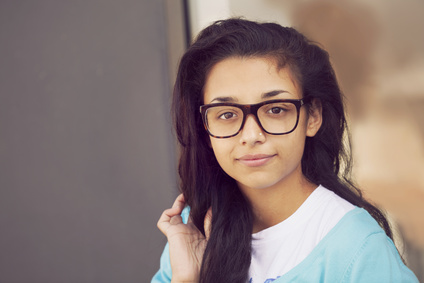 Lucie EDUCATION
Éducatrice Spécialisée Expérimentée avec 15 ans de Carrière Dédiée
A propos de moi
Éducatrice spécialisée passionnée avec 15 ans d'expérience dans l'accompagnement de personnes en difficulté. Excellente capacité à établir des relations de confiance et à élaborer des projets personnalisés pour améliorer l'autonomie et l'intégration sociale de chaque individu. Dévouée à offrir des solutions innovantes et un soutien inébranlable à ceux qui en ont le plus besoin.
Contact
+336 01 02 03 04
votre.nom.prenom@gnail.com
Marseille, France
linkedin.com/votre-profil
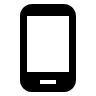 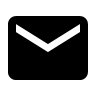 Expériences Professionnelles
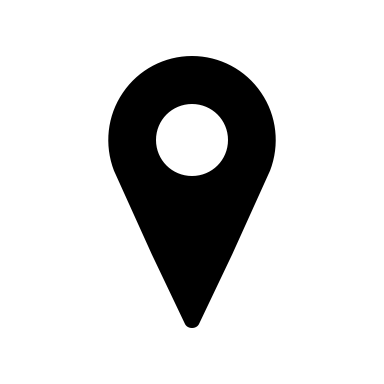 Éducatrice Spécialisée, Centre d'Aide par le Travail, Lyon, 2008 – Présent

Collaboration avec les familles et les professionnels de santé pour concevoir et mettre en œuvre des plans d'assistance individualisés.
Organisation d'activités favorisant le développement des compétences sociales et professionnelles.

Éducatrice Spécialisée, Maison d'Enfants à Caractère Social, Lyon, 2003-2008

Mise en place de projets éducatifs personnalisés pour les enfants et adolescents en difficulté.
Travail en étroite collaboration avec les services sociaux, les écoles et les familles.
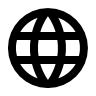 Formation & Certifications
Diplôme d'État d'Éducateur Spécialisé (DEES), Institut Régional du Travail Social, Lyon, 2000-2003.
Langues
Français (langue maternelle)
Anglais (B2 - Cadre européen commun de référence pour les langues)
Compétences métier
Conception de programmes d'assistance personnalisés.
Travail en collaboration avec une équipe interdisciplinaire.
Expérience dans le soutien aux individus ayant des défis mentaux, physiques ou émotionnels.
Hobbies
Lecture de livres sur le développement personnel.
Marche en nature pour maintenir un équilibre de vie sain.
Bénévolat régulier pour des organisations caritatives locales.
Qualités
Grande empathie et excellentes compétences en communication.
Capacité à établir des relations de confiance avec les bénéficiaires et leurs familles.
Solide engagement envers l'amélioration de l'autonomie et de l'intégration sociale des individus.
Cher(e) Candidat(e)

Merci d'avoir téléchargé ce modèle sur notre site. Nous espérons qu'il vous aidera à mettre en valeur votre CV.

---------------------------------------------------------------------------------------

Besoin de conseils pour rédiger votre CV ou vous préparer pour l’entretien d’embauche ? Consultez nos articles :

- Le titre du CV : guide pratique + 30 exemples
- Comment mettre en valeur son expérience professionnelle ?
- Rédiger une accroche de CV percutante + 9 exemples
- Les 7 points clés d'un CV réussi
- Personnalisez votre CV avec des icônes gratuites
- Bien préparer son entretien 

Nous proposons également plusieurs centaines d'exemples de lettres de motivation classées par métier et des modèles pour les mettre en forme.

- 1200 exemples de lettres de motivation 
- Les modèles de courrier
- Tous nos conseils pour rédiger une lettre efficace 


Nous vous souhaitons bonne chance dans vos recherches et vos entretiens  


Enfin, rappelez-vous qu'une bonne candidature est une candidature personnalisée ! Prenez donc le temps de la rédiger avec soin car elle décrit votre parcours professionnel et votre personnalité. 








----------------
Copyright : Les contenus diffusés sur notre site (modèles de CV, modèles de lettre, articles ...) sont la propriété de creeruncv.com. Leur utilisation est limitée à un usage strictement personnel. Il est interdit de les diffuser ou redistribuer sans notre accord. Contenus déposés dans 180 pays devant huissier. Reproduction strictement interdite, même partielle. Limité à un usage strictement personnel. Disclaimer : Les modèles disponibles sur notre site fournis "en l'état" et sans garantie.

Créeruncv.com est un site gratuit.